Galatians 4:4–7
4 But when the fullness of time had come, God sent forth his Son, born of woman, born under the law, 5 to redeem those who were under the law, so that we might receive adoption as sons. 6 And because you are sons, God has sent the Spirit of his Son into our hearts, crying, “Abba! Father!” 7 So you are no longer a slave, but a son, and if a son, then an heir through God.
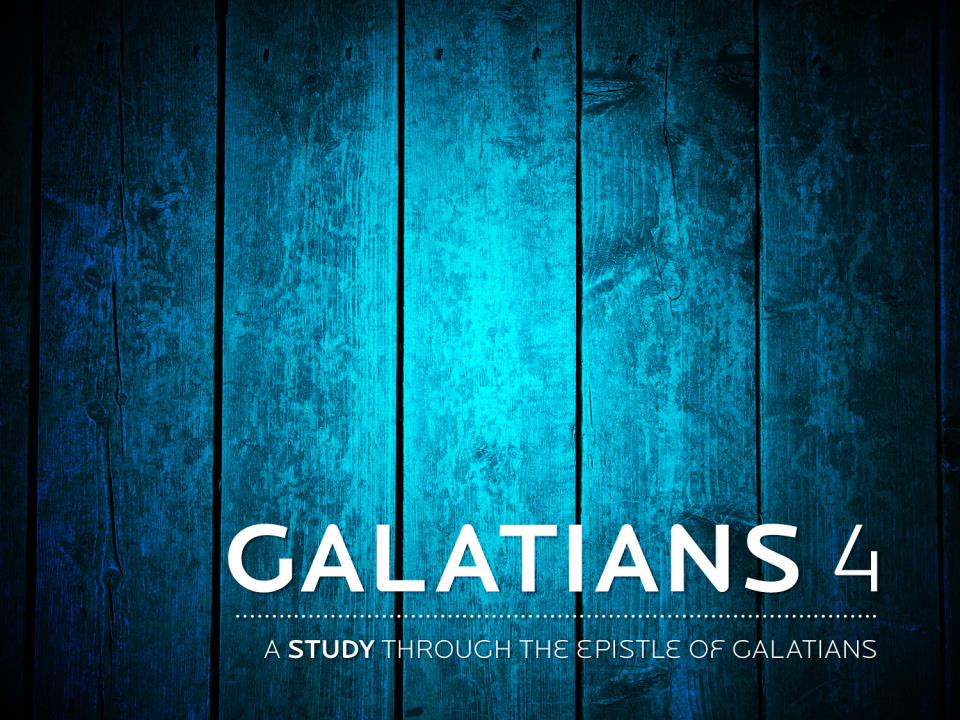 Galatians 4
Sons? Or slaves?
vv. 1–7
Galatians 3:23–24
A personal plea.
vv. 8–20
Galatians 1:6
Bondage? Or free? 
vv. 21–31
What we learn…
We see the love of God. 
Galatians 4:4–5
Romans 5:6–8
John 3:16
Don’t go back!
Galatians 4:9
2 Peter 2:21–22
What we learn…
Speak the truth—no matter what!
Galatians 1:6; 3:1; 4:11
Galatians 4:16
2 Timothy 1:7
Choose freedom!
James 1:22–25
Galatians 3:27–29